Респу́бліка І́ндія
Столиця: Делі. 
  Державна мова: гінді, англійська.
  АТУ: федерація.
  Форма державного правління: парламентська республіка.
  Склад території: 28 штатів, 6 союзних територій.
  Грошова одиниця: індійська рупія.
  Державний гімн Індії – національна пісня “Джанаганамана” (“Душа народу”).
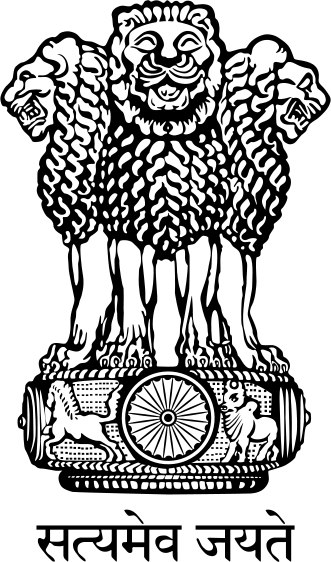 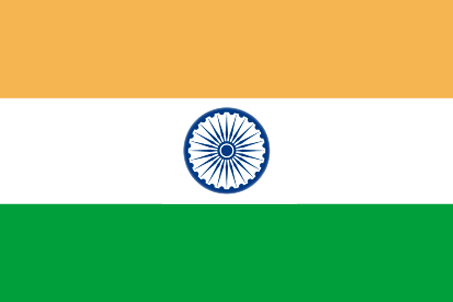 Прапор  Індії                                                      Герб Індії
Географічне положення країни
Площа країни – 3,2 млн км² (7-ма за площею з усіх країн).
  Індія розташована на півострові Індостан. Омивається водами Індійського океану, Аравійського моря та Бенгальської затоки.
  Має кордони з Афганістаном, Китаєм, Непалом, Бутаном, Бангладеш, М’янмою та з Пакистаном. Морські кордони з Мальдівськими островами, Шрі-Ланкою, Індонезією.
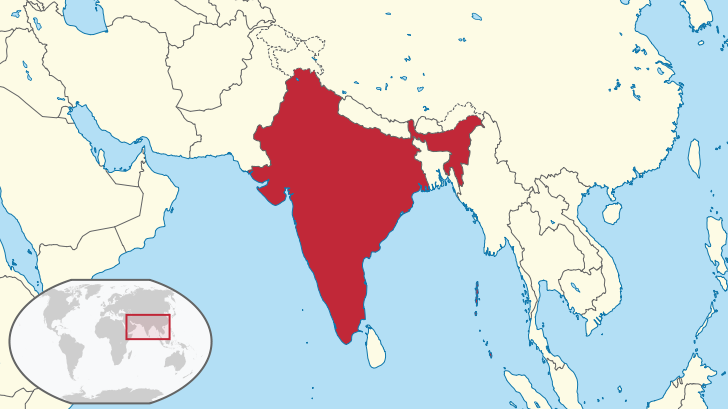 Рельєф Індії
3/4 території Індії – рівнини та плоскогір’я. 
  Рельєф ділиться на три категорії: Гімалаї, Індо-Гангську рівнину, плоскогір’я Декан.
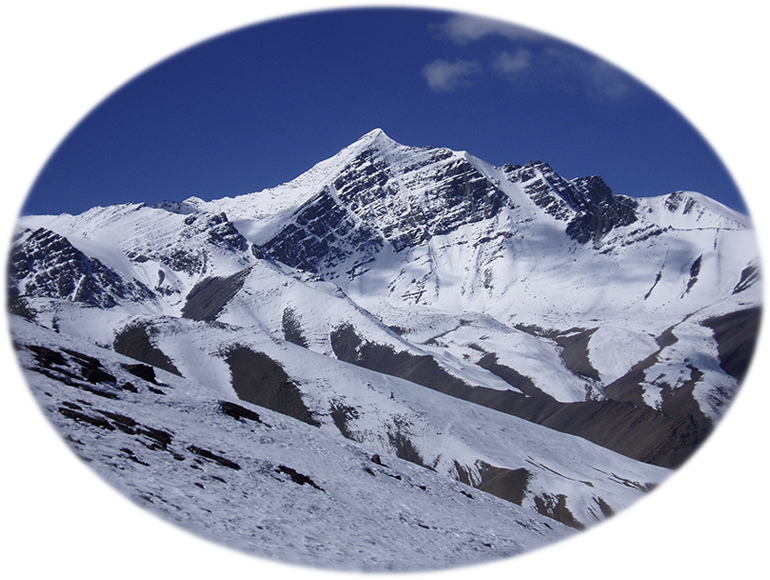 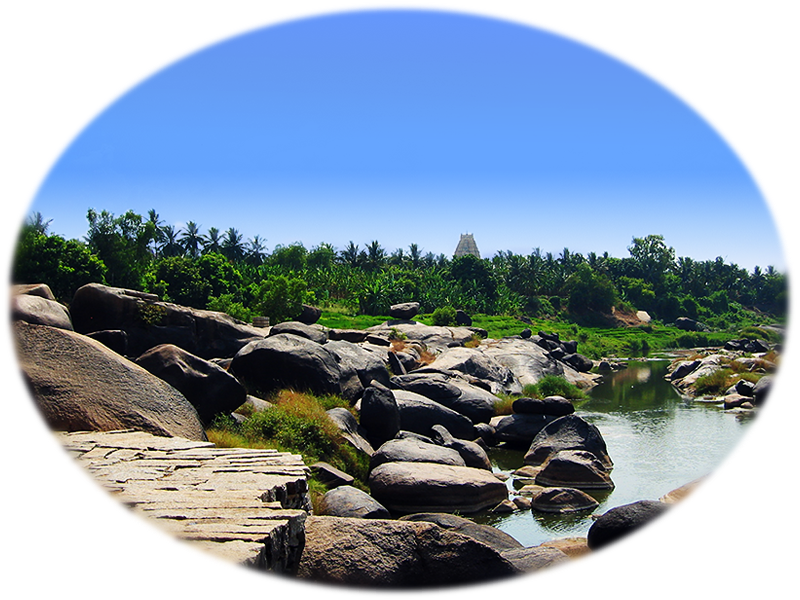 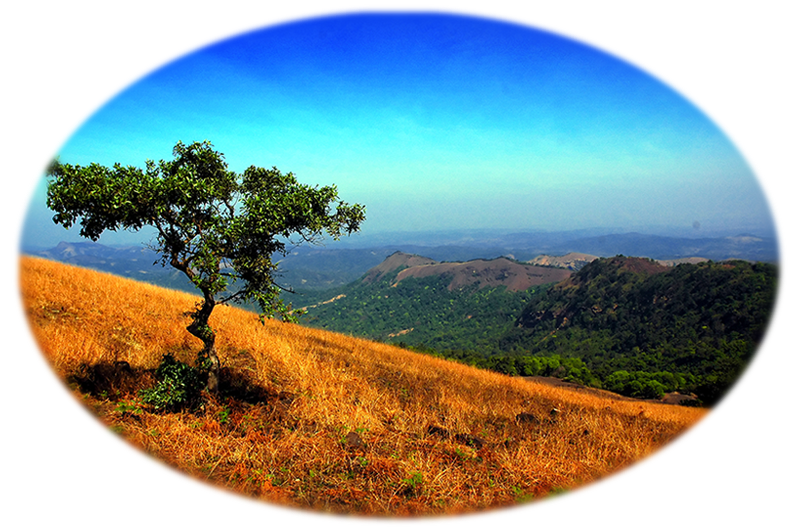 Найвища точка – гора Чогорі на півночі, висота – 8611 м
Клімат Індії
Індія розташована в субекваторіальному кліматичному поясі.
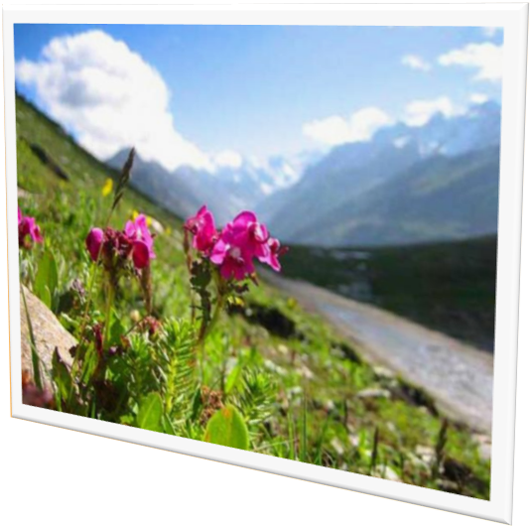 Спостерігаються 3 сезони:

Сухий прохолодний –
+12°…+25°

Сухий жаркий – +35°…+40°

Вологий жаркий – +25°…+30°

  Опади сягають до 2000 мм на рік.
Природні ресурси Індії
Мінеральні ресурси

  Паливні: кам’яне вугілля (штат Біхар), нафта та газ.
  Рудні: залізна руда (басейн Сінгбхум), марганцева руда, хромові руди, алюмінієві руди, мідні та поліметалеві руди.  Нерудні: слюда, графіт, кам’яна сіль, алмази.
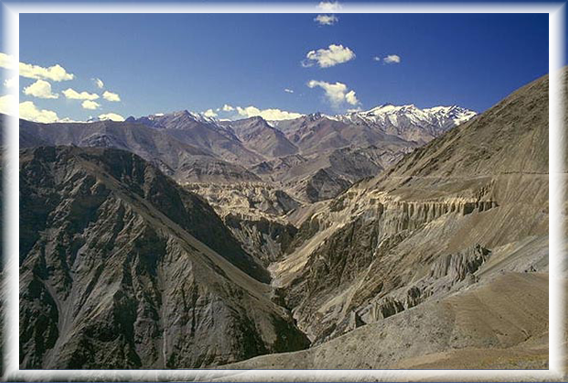 Водні ресурси
  
  Живлення індійських річок: снігово-льодовикові, дощові.
  Найбільші ріки: Ганг, Інд, Брахмапутра та інші. Озера утворені в гірських районах. Найбільше озеро – Вулар.
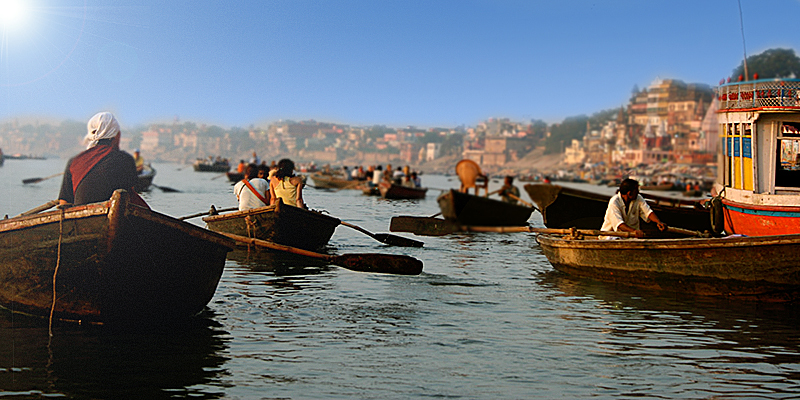 Ґрунтові ресурси
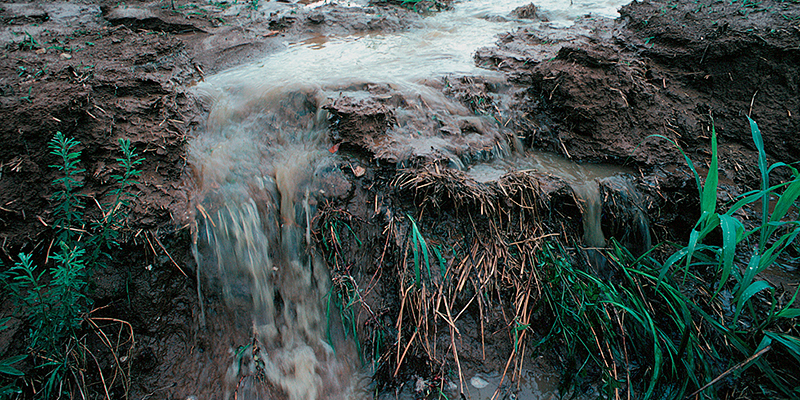 Ґрунти в Індії бувають:
 Алювіальні (Індо-Гангська низовина); Чорні тропічні (плоскогір’я Декан); Червоноземи; Жовтоземи.
Лісові ресурси

  Лісові ресурси займають менше 20% усієї території. Лісистість представлена мусонними лісами, заболоченими джунглями, мішаними лісами, степами. 
  Збереглися лише 10-15% мусонних лісів від первинної площі.
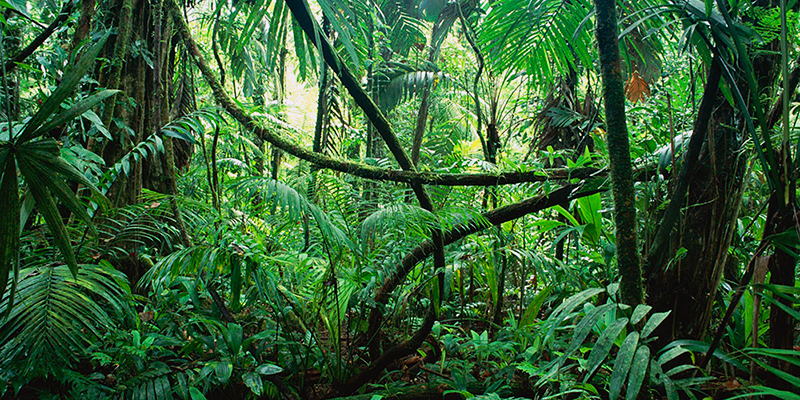 Населення Індії
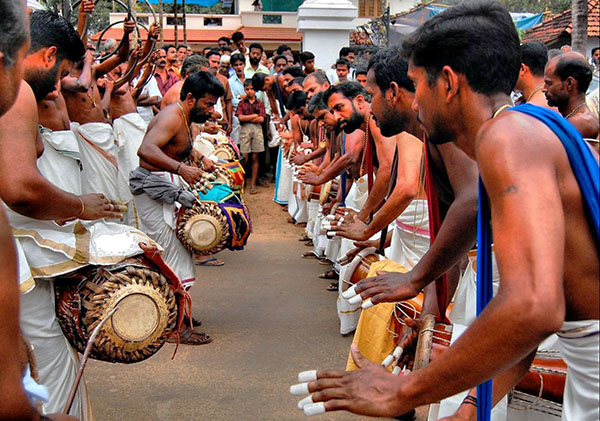 Кількість населення: 1,23 млрд. осіб.
  Характерний II тип відтворення. Природний приріст ≈16 осіб.
  Статева структура: переважають чоловіки (≈52%).
  Вікова структура: 0-14 років – 39,7%, 15-59 років – 54,8%, 60 років і старше – 5,5%.
Рівень урбанізації становить менше 30%.
Демографічна політика спрямована на зменшення кількості населення.
Релігія в Індії
Індія – світська держава, та будь-яка дискримінація за релігіозною ознакою переслідується законом. 

  83% жителів країни сповідають індуїзм, решта – іслам, християнство, сикхізм тощо.
Господарство Індії
Індія – індустріально-аграрна країна.

  Провідними галузями промисловості Індії є металургійна, хімічна (мінеральні добрива, пластмаси, синтетичний каучук, волокна), нафтопереробна, текстильна, медична, харчова галузі та машинобудування, у сільському господарстві лідирує рослинництво (рис, пшениця, цукрова тростина, манго, чай, тютюн, бавовник).
  Експортують чай, продукти плантаційного господарства (кава, горіхи кеш’ю, прянощі тощо), тютюн і рибні продукти.
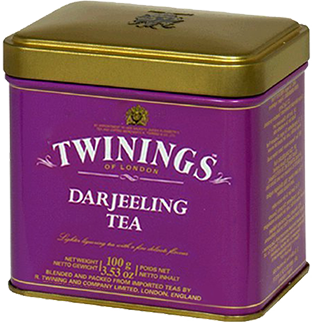 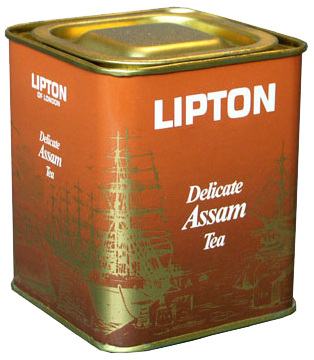 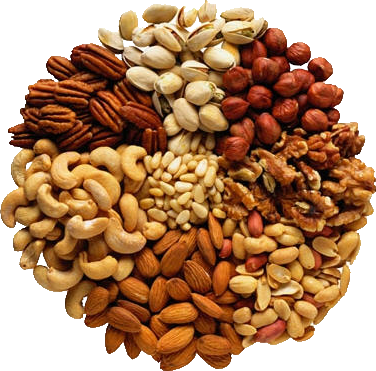 Транспорт Індії
В Індії є такі види транспорту: водний (морський і річковий), автомобільний, повітряний, залізничний, трубопровідний.
Найбільшу роль грає залізничний транспорт – у рік перевозиться до 6 мільярдів пасажирів та близько 350 мільйонів тонн вантажу.
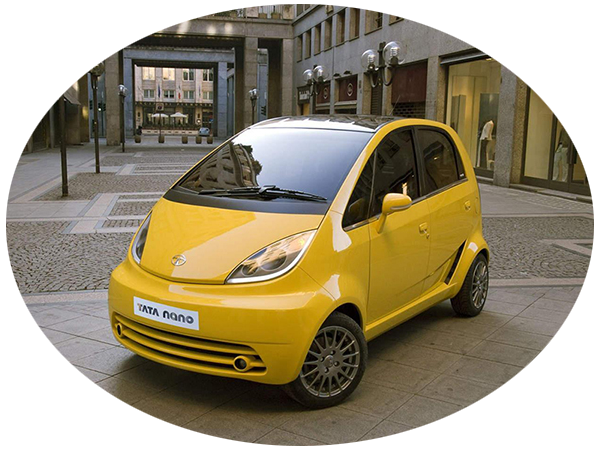 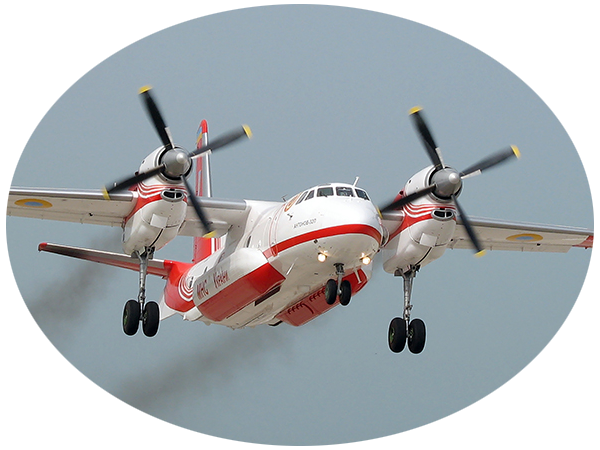 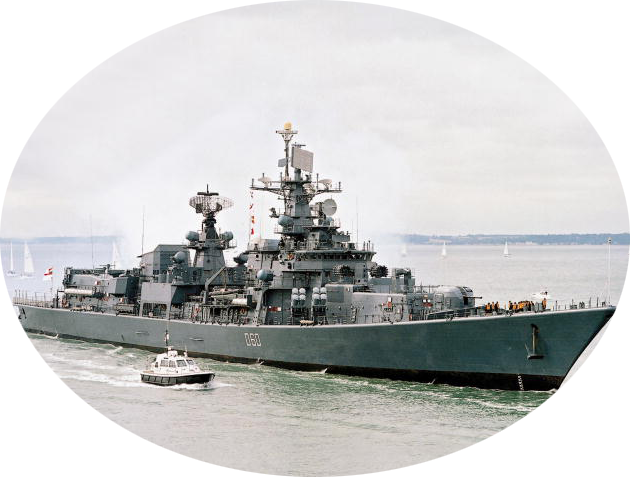 Видатні пам’ятки Індії
Тадж-Махал
Хармандир-Сахіб
Національний парк Канха
Пляж Палолем
Місто Варанасі
Боллівуд: пісні і танці
Дякую за увагу!